Bài 3
Vẻ đẹp quê hương
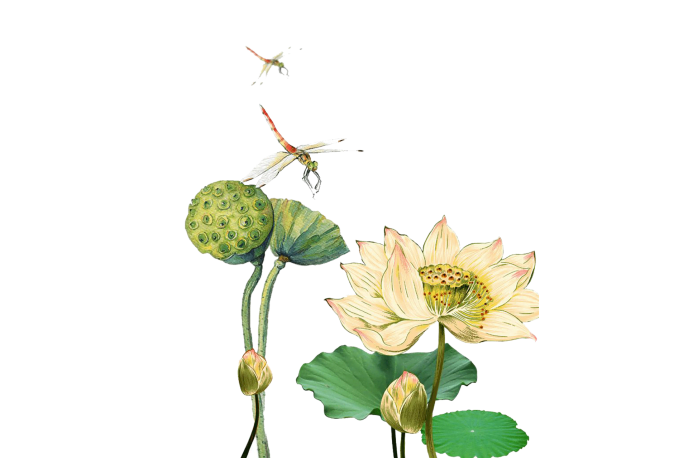 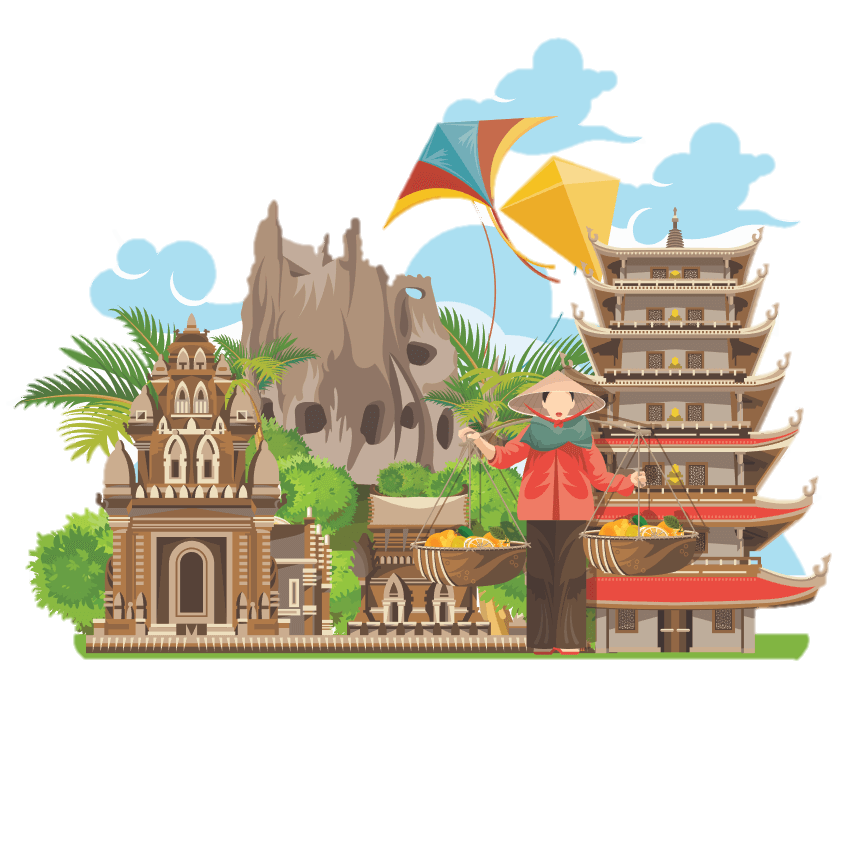 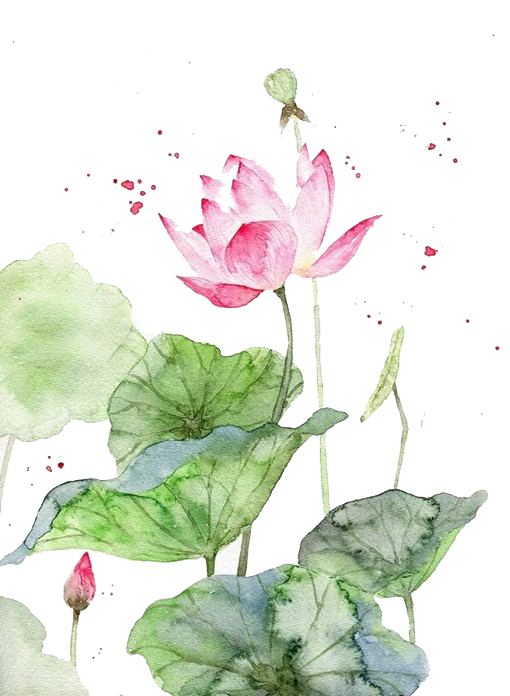 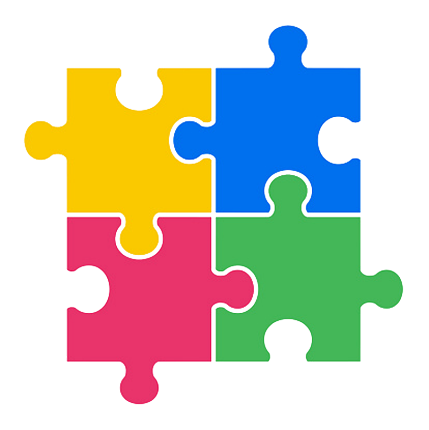 1
3
2
Lật mảnh ghép
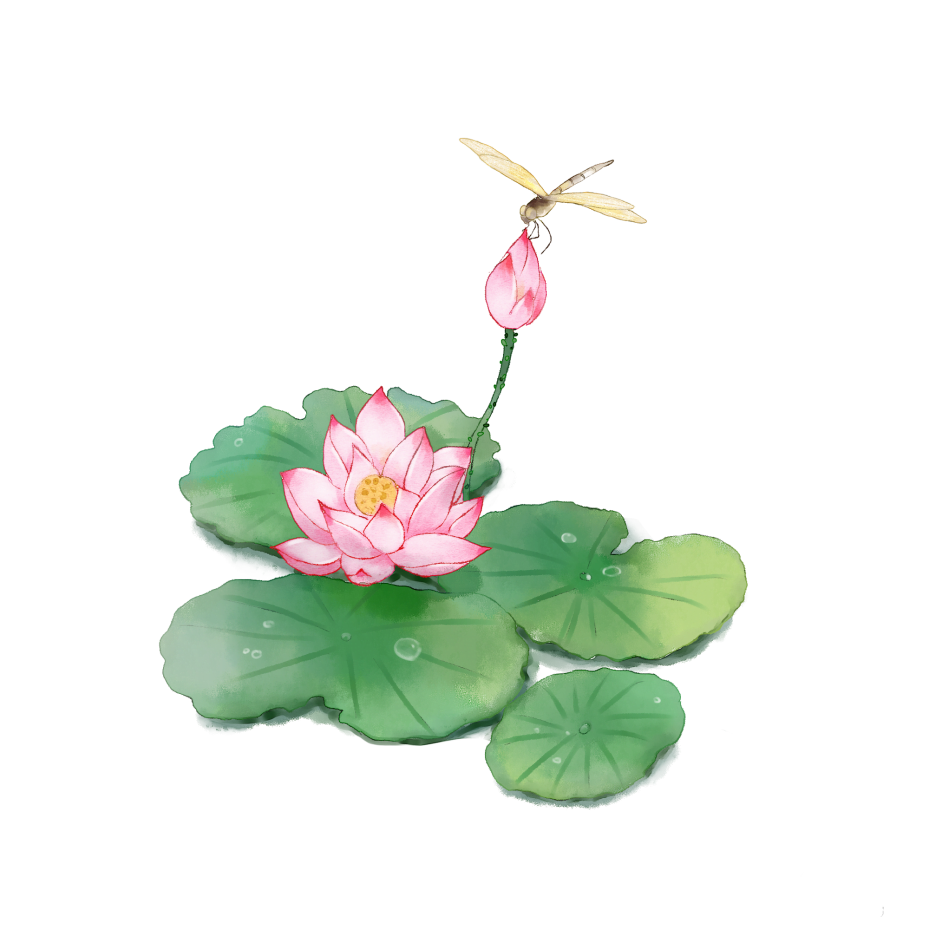 ?
5
6
4
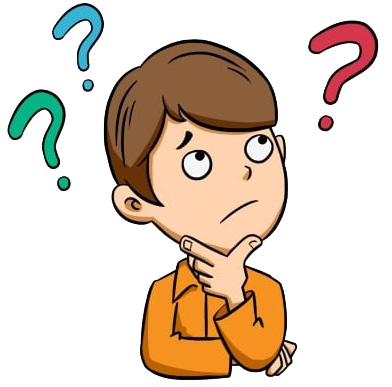 8
9
7
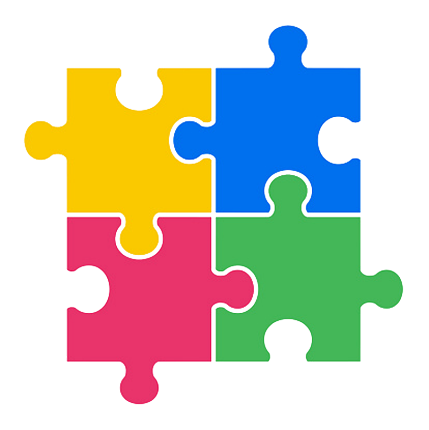 3
2
Lật mảnh ghép
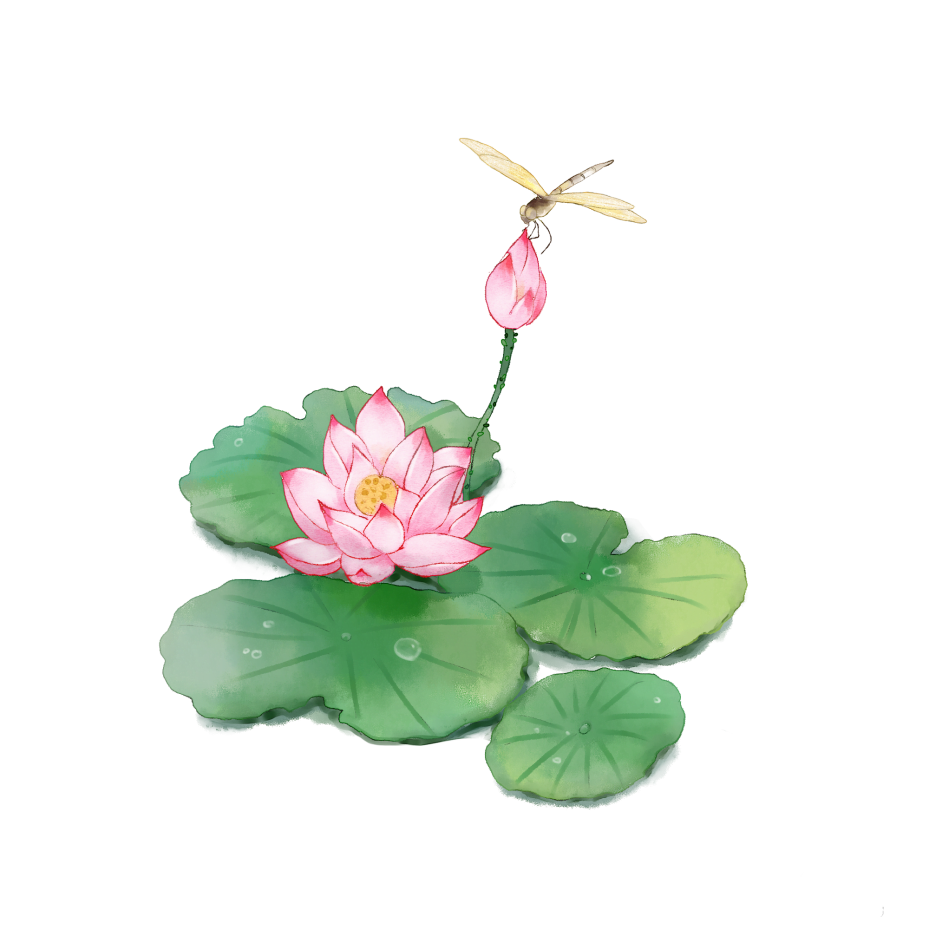 ?
5
6
4
8
9
7
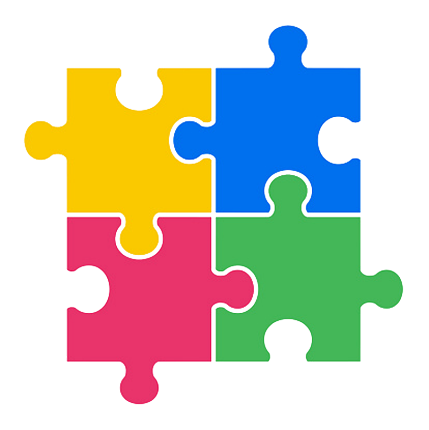 2
Lật mảnh ghép
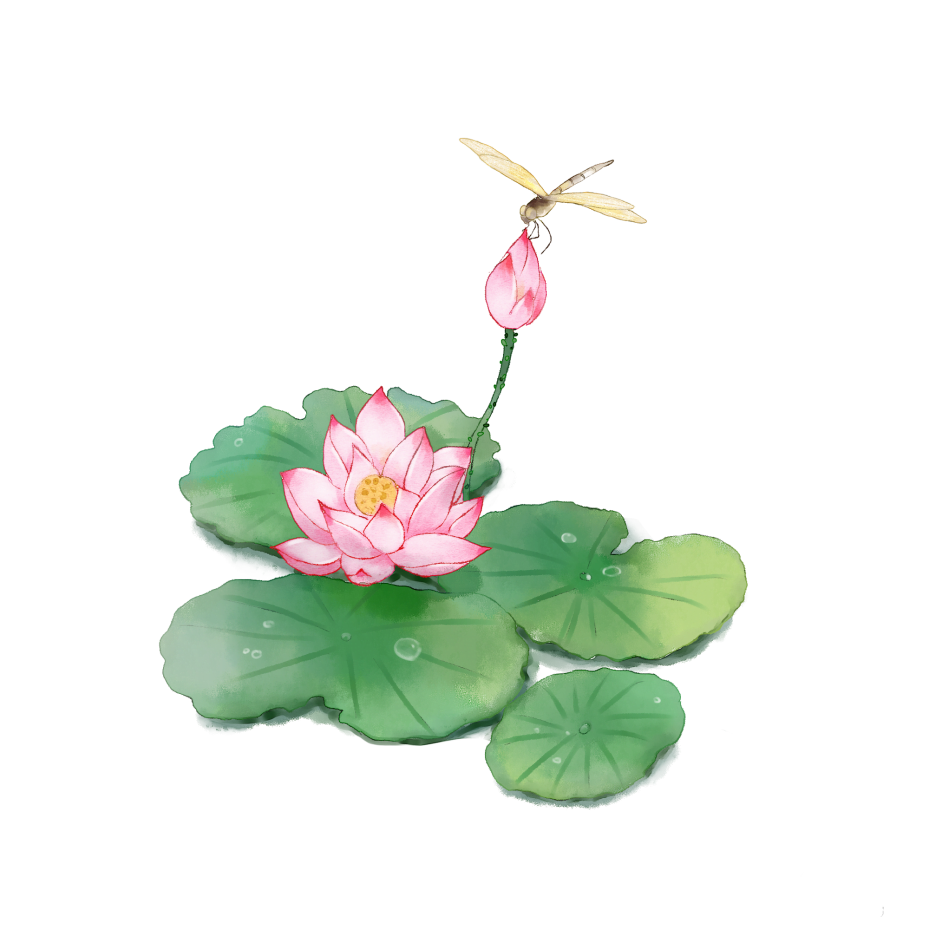 ?
5
6
4
8
9
7
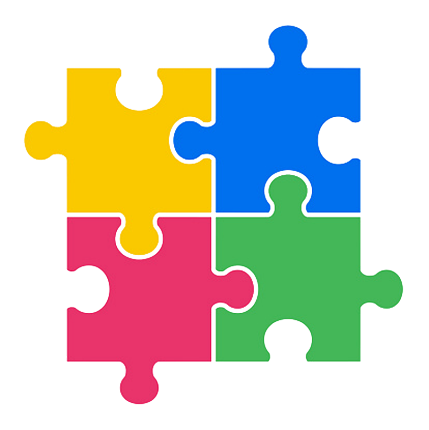 Lật mảnh ghép
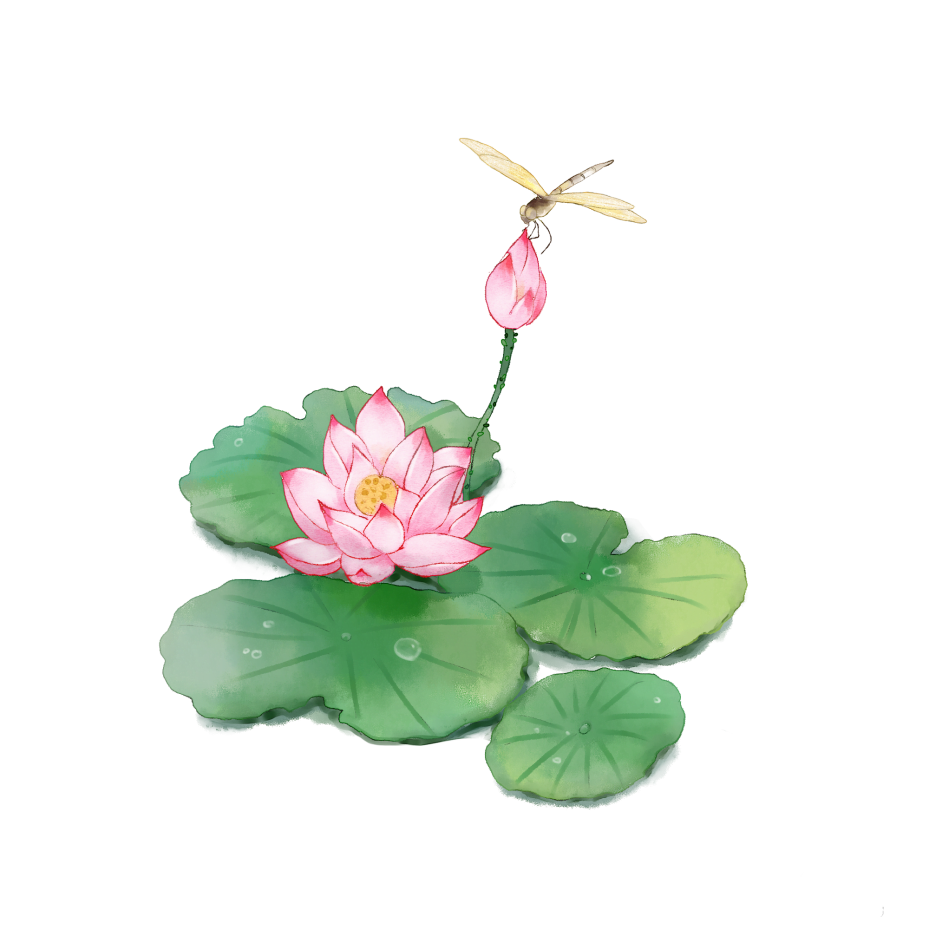 ?
5
6
4
8
9
7
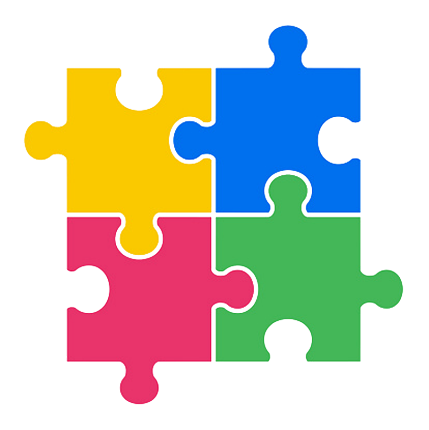 Lật mảnh ghép
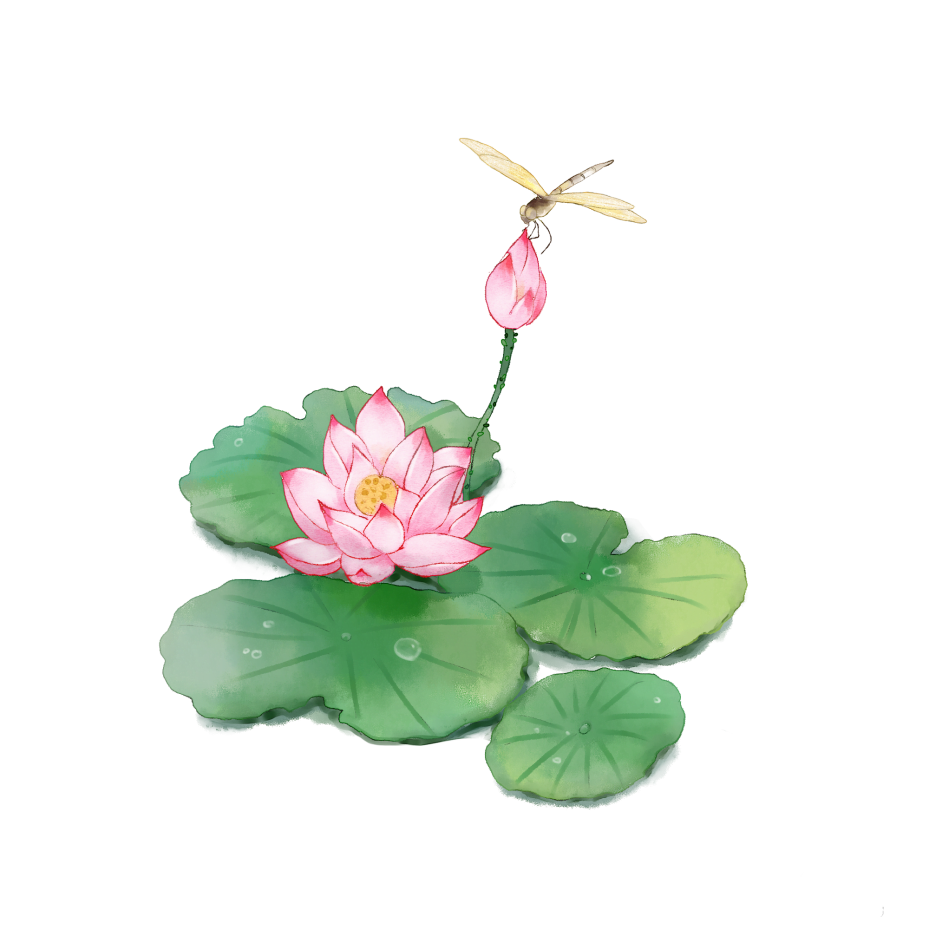 ?
5
6
8
9
7
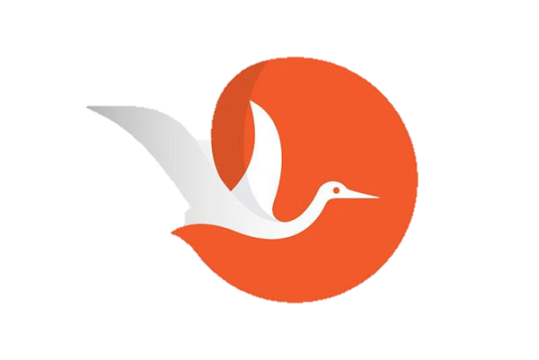 Câu 1
Cặp câu thơ lục bát mỗi dòng có mấy tiếng?
A
After your content is typed here, or by copying your text, select Paste in this box and choose to keep only the text.
D
C
1 dòng  4 tiếng , 1 dòng 6 tiếng luân phiên.
1 dòng 6 tiếng , 1 dòng  8 tiếng luân phiên.
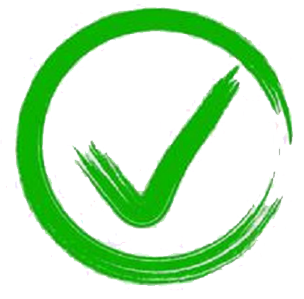 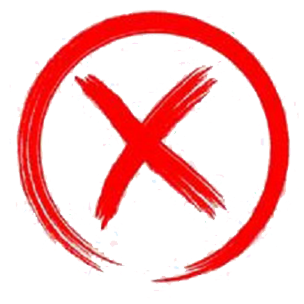 B
Các đáp án trên không chính xác.
1 dòng 6 tiếng , 1 dòng 7 tiếng luân phiên.
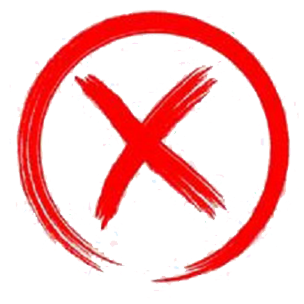 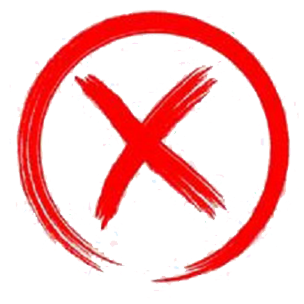 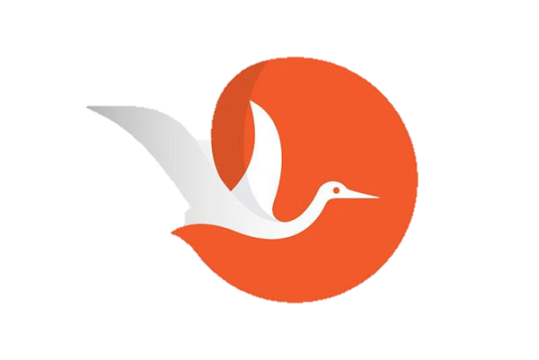 Câu 2
Tiếng có thanh bằng là tiếng …
A
After your content is typed here, or by copying your text, select Paste in this box and choose to keep only the text.
Có thanh sắc, hỏi, ngã ,nặng, kí hiệu  là T .
Có thanh sắc, hỏi, ngã ,nặng, kí hiệu  là B .
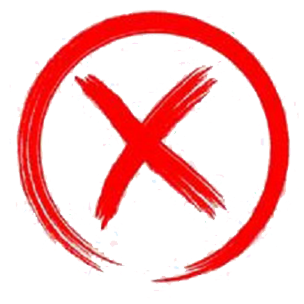 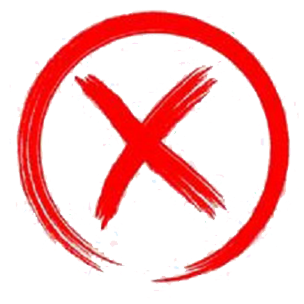 D
C
Có thanh huyền và thanh ngang (không dấu), kí hiệu B .
Có thanh huyền và thanh ngang (không dấu), kí hiệu T .
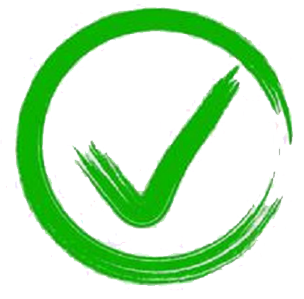 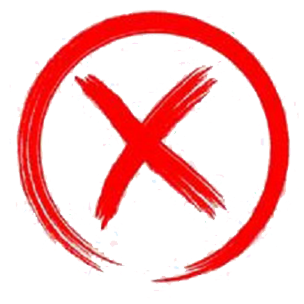 B
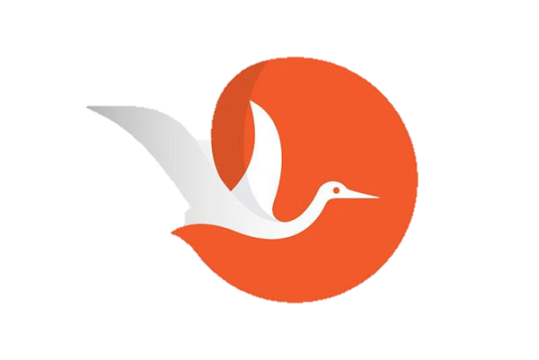 Câu 3
Cách gieo vần đúng của thơ lục bát là …
A
After your content is typed here, or by copying your text, select Paste in this box and choose to keep only the text.
Tiếng thứ 8 của dòng bát vần với tiếng thứ 6 của dòng lục tiếp theo
Tiếng thứ 6 của dòng lục vần với tiếng thứ 6 của dòng bát kế nó
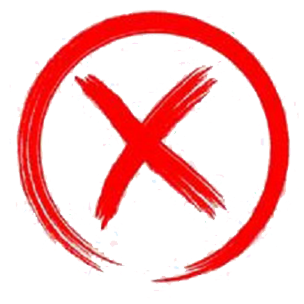 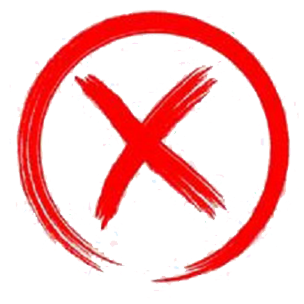 D
C
Cả hai đáp án trên đều đúng .
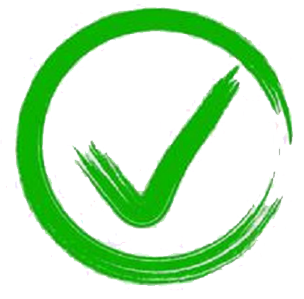 Cả hai đáp án trên đều sai.
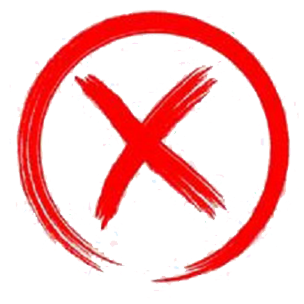 B
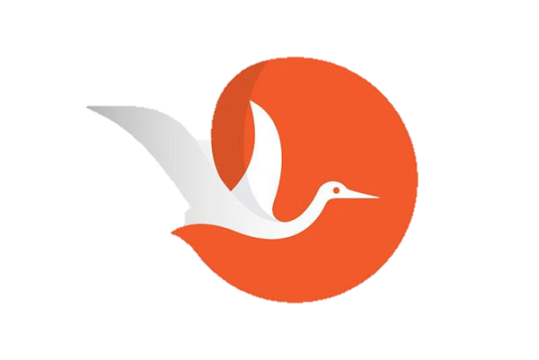 Câu 4
 Cách ngắt nhịp phổ biến trong thơ lục bát là …
A
After your content is typed here, or by copying your text, select Paste in this box and choose to keep only the text.
Chủ yếu là nhịp chẵn: nhịp 2/2/2, 2/4, 4/2, 2/2/2/2, 4/4,  2/4/2
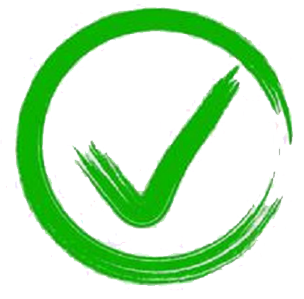 Chủ yếu là nhip lẻ : nhịp 3/3, 3/1/2/2
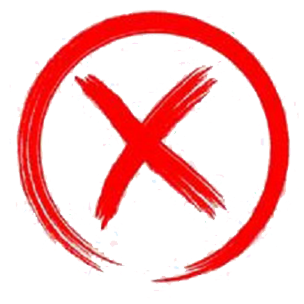 D
C
Cả hai đáp án trên đều đúng .
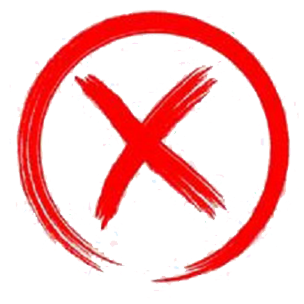 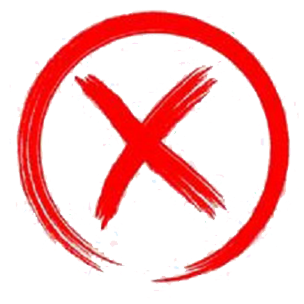 B
Cả hai đáp án trên đều sai.
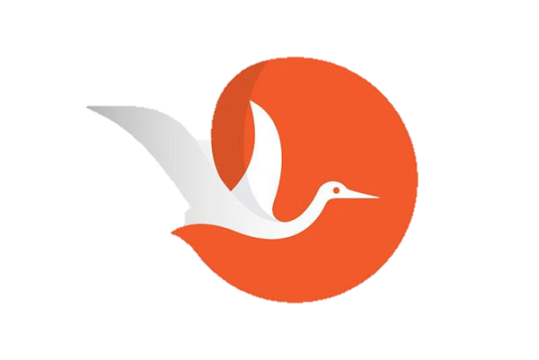 Câu 5
 Luật bằng, trắc trong thơ lục bát là
A
After your content is typed here, or by copying your text, select Paste in this box and choose to keep only the text.
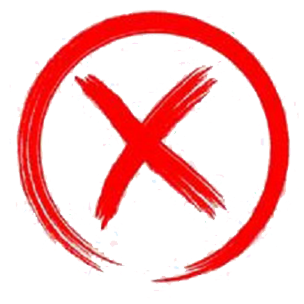 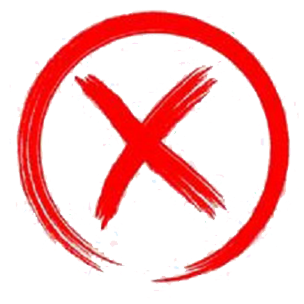 Các tiếng lẻ: 1, 3, 5,7 tự do, các tiếng chẵn 2, 4, 6, 8 theo luật (B, T, B, T).
D
C
Các tiếng lẻ: 1, 3, 5, 7 tự do, các tiếng chẵn 2, 4, 6, 8 theo luật (T, T, B, B).
Các tiếng lẻ: 1, 3, 5, 7 tự do, các tiếng chẵn 2, 4, 6, 8 theo luật (B, B, T,T)
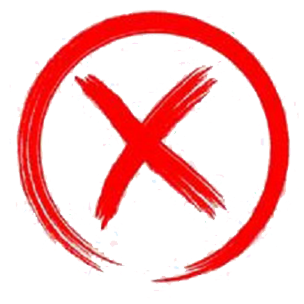 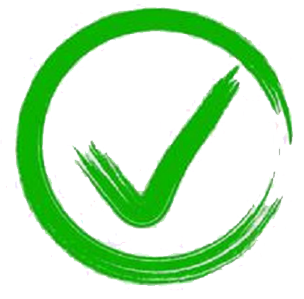 B
Các tiếng lẻ: 1, 3, 5, 7 tự do, các tiếng chẵn 2, 4, 6, 8 theo luật (B, T, B, B).
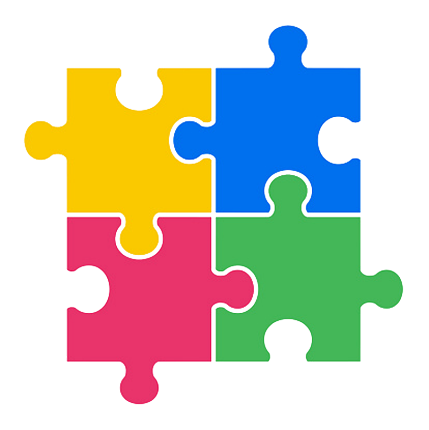 Lật mảnh ghép
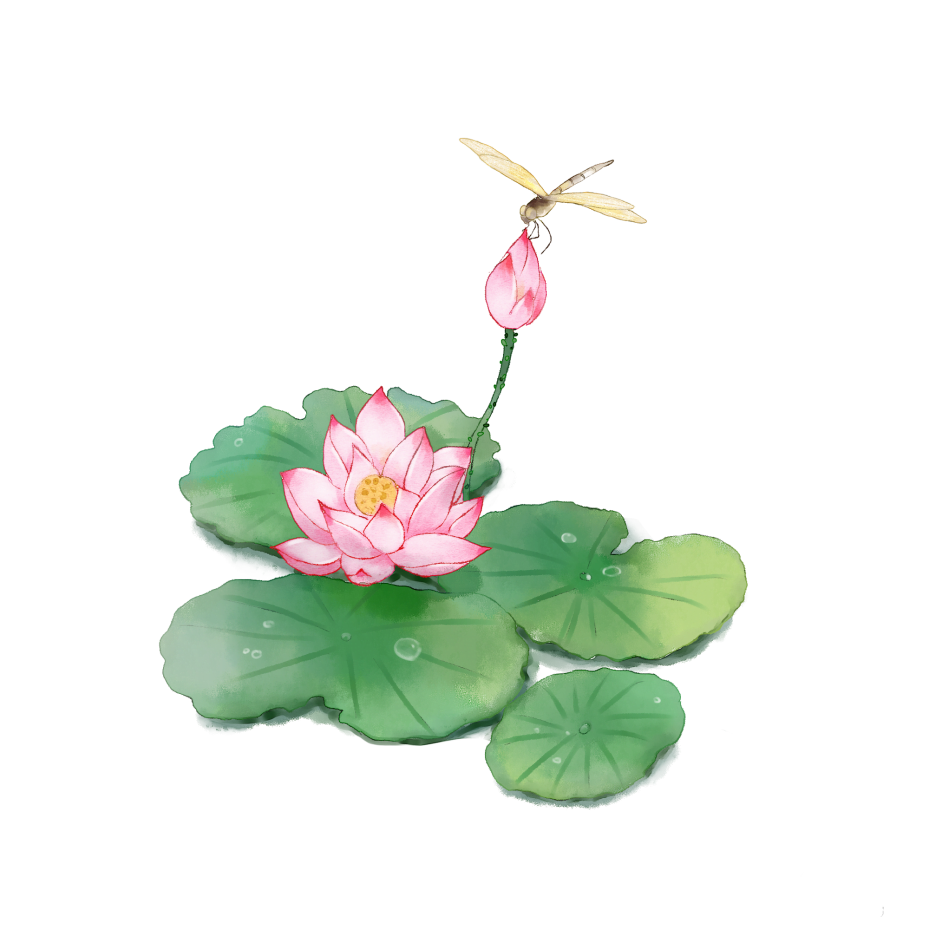 6
8
9
7
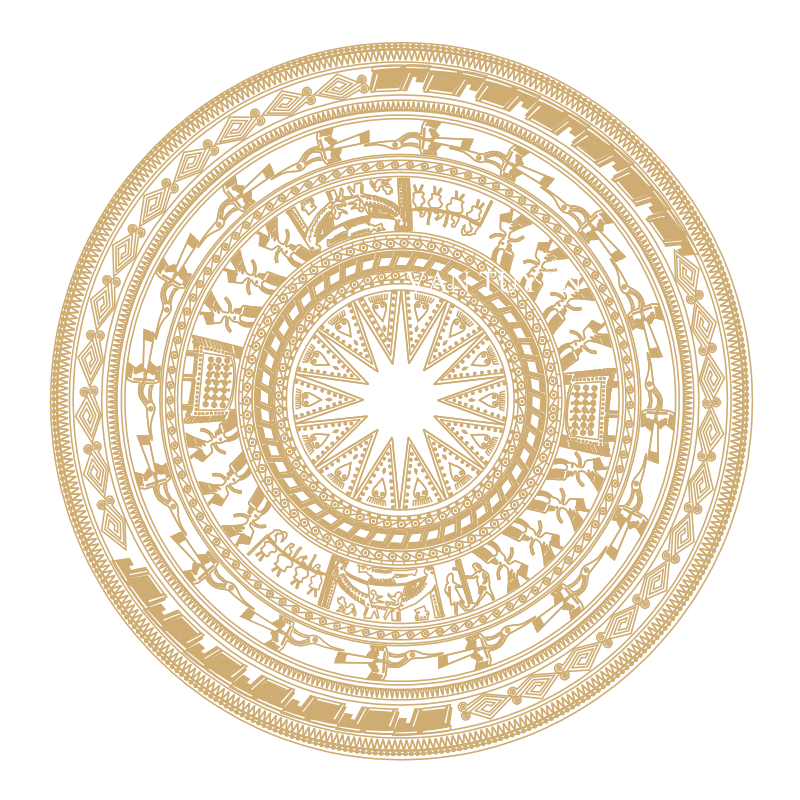 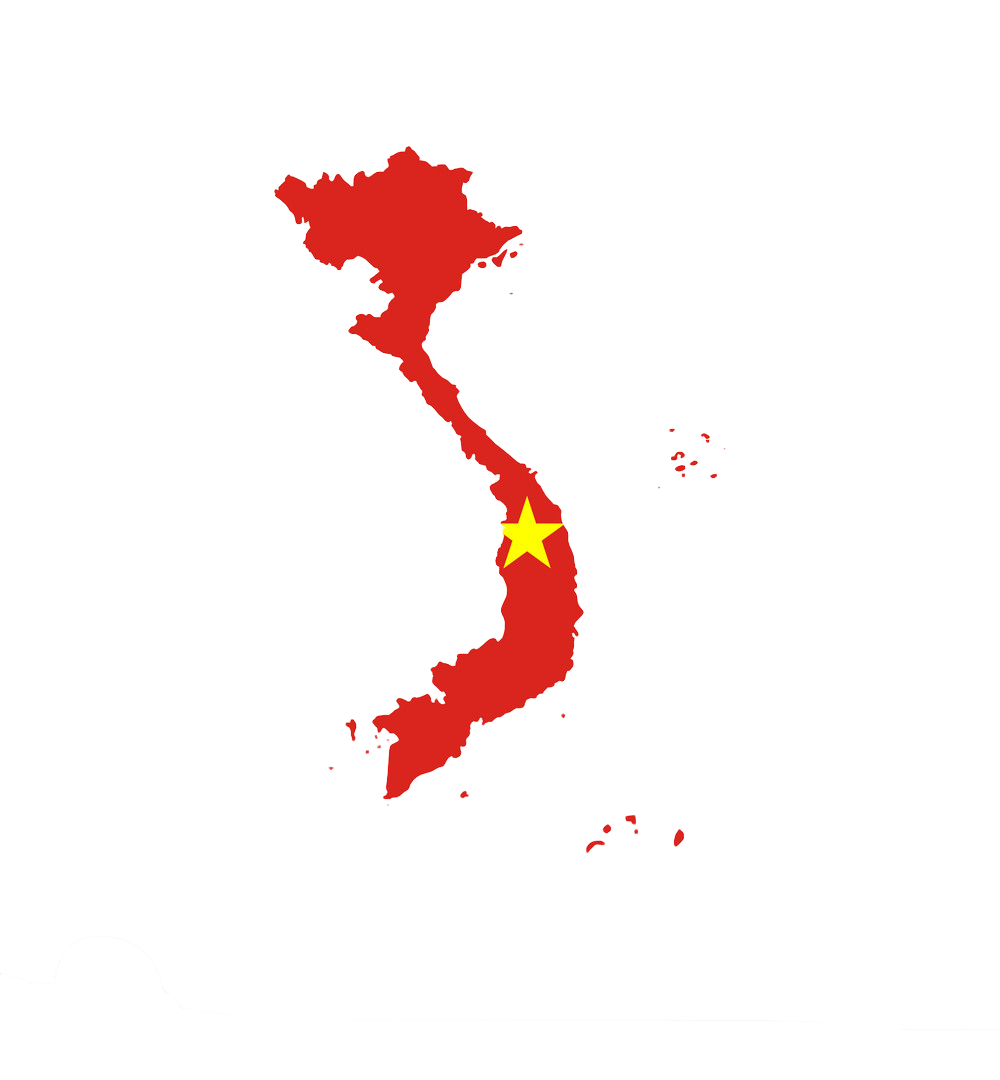 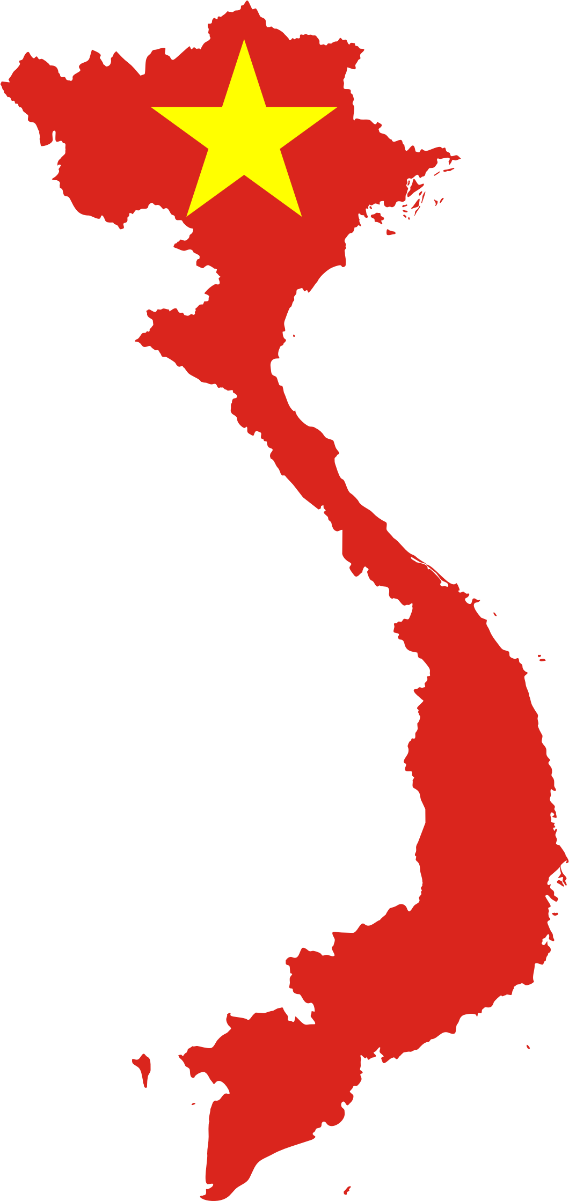 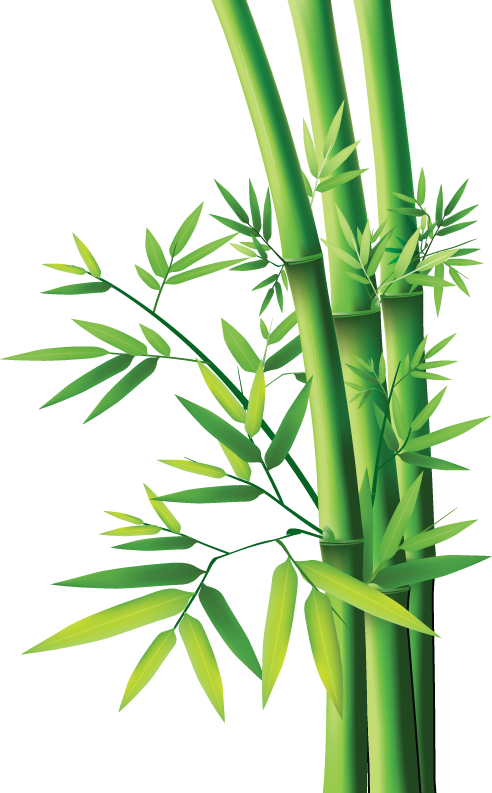 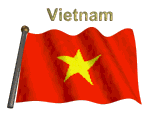 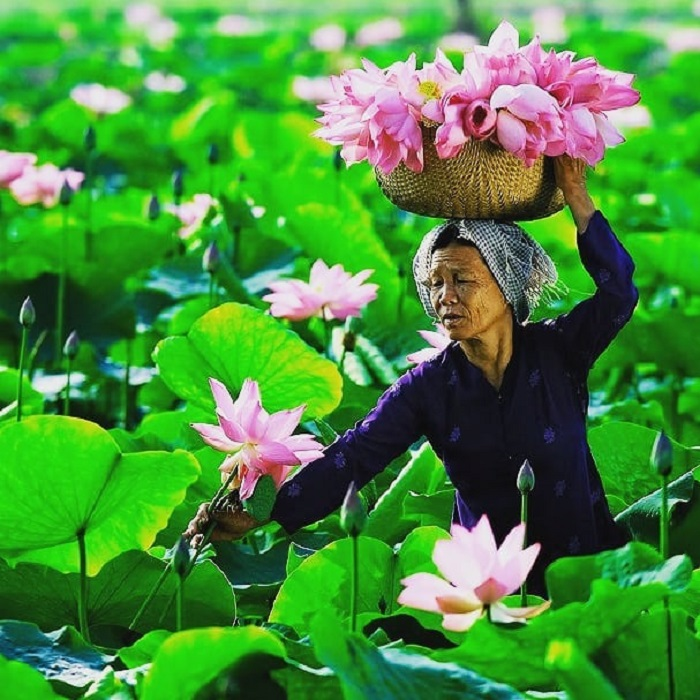 Nếu chọn một hình ảnh làm biểu tượng cho quê hương Việt Nam, em sẽ chọn hình ảnh nào? 
Vì sao?
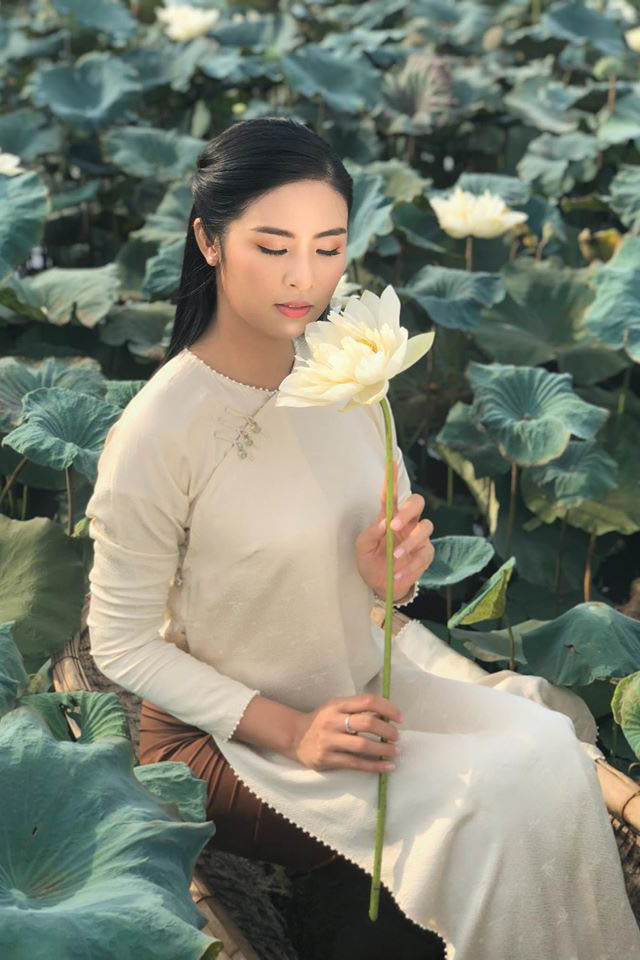 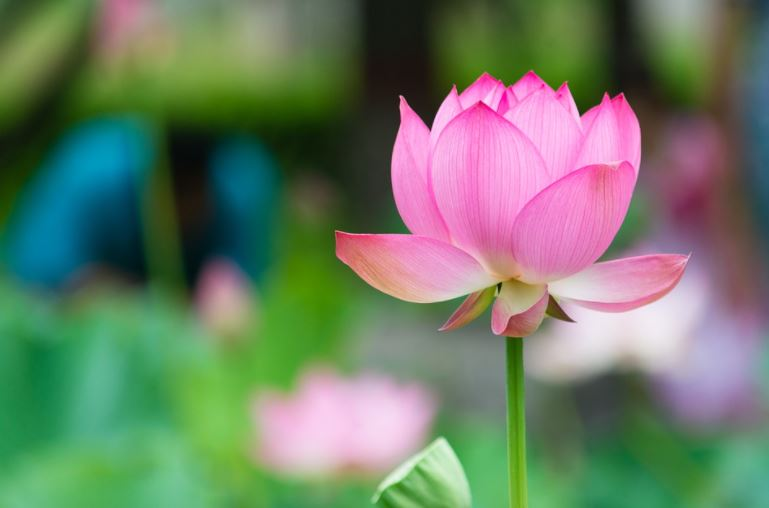 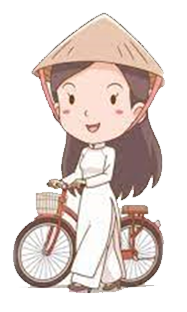 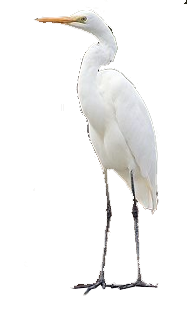 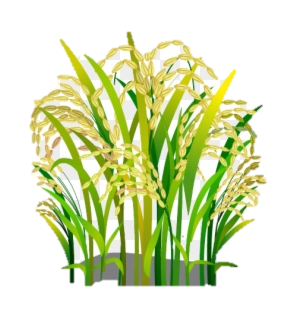 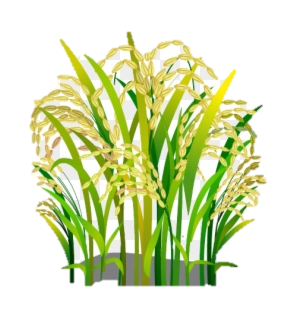 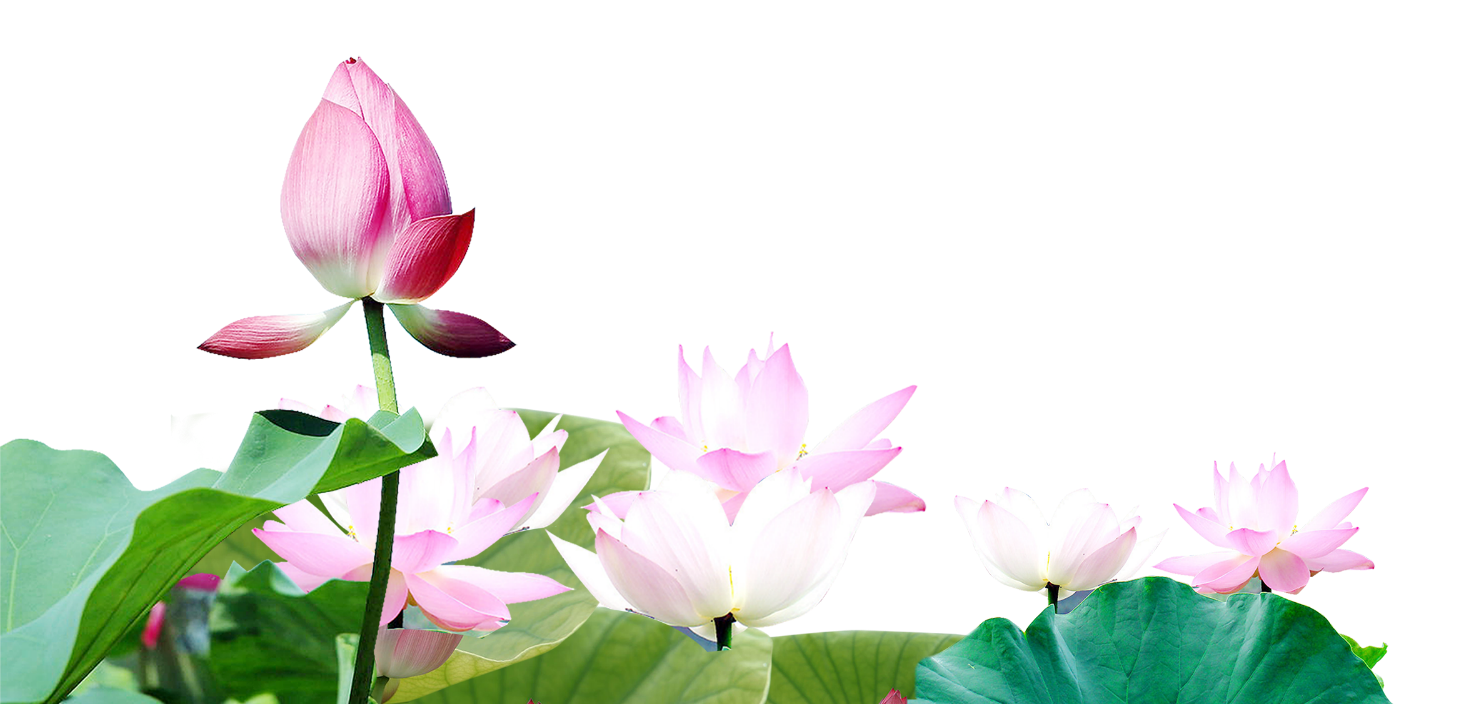 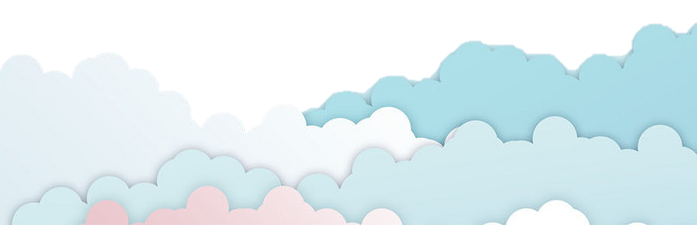 TIẾT 31
Việt Nam quê hương ta
                         Nguyễn Đình Thi
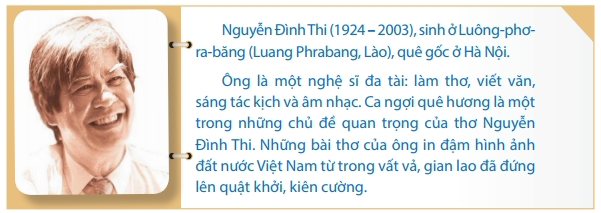 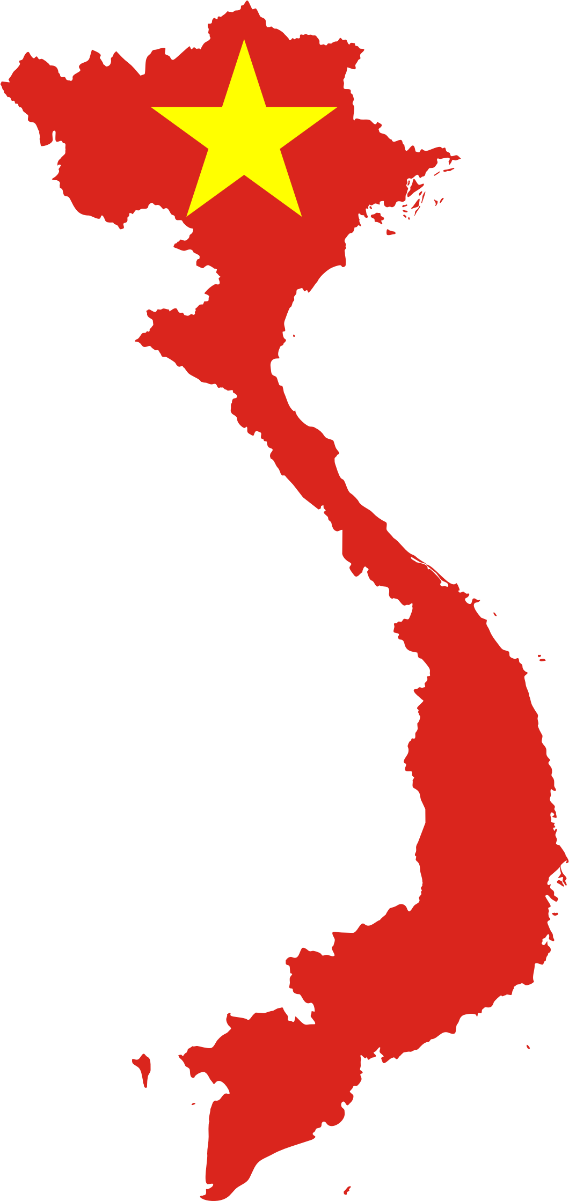 I. TÌM HIỂU CHUNG:
1. Tác giả, tác phẩm
a. Tác giả: Nguyễn Đình Thi (1924 – 2003)
- Ông là nghệ sĩ đa tài: làm thơ, viết văn, sáng tác kịch, âm nhạc.
-  Chủ đề quan trọng của ông là ca ngợi quê hương.
b. Tác phẩm- Trích Bài thơ Hắc Hải (1955-1958)
I. TÌM HIỂU CHUNG:

1. Tác giả, tác phẩm

2. Đọc và tìm hiểu chú thích
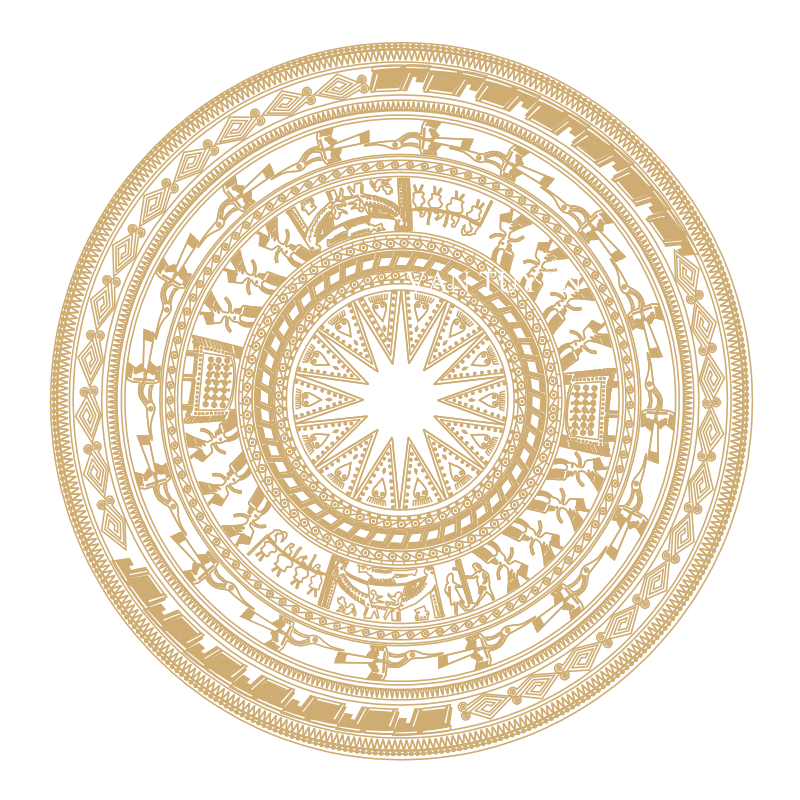 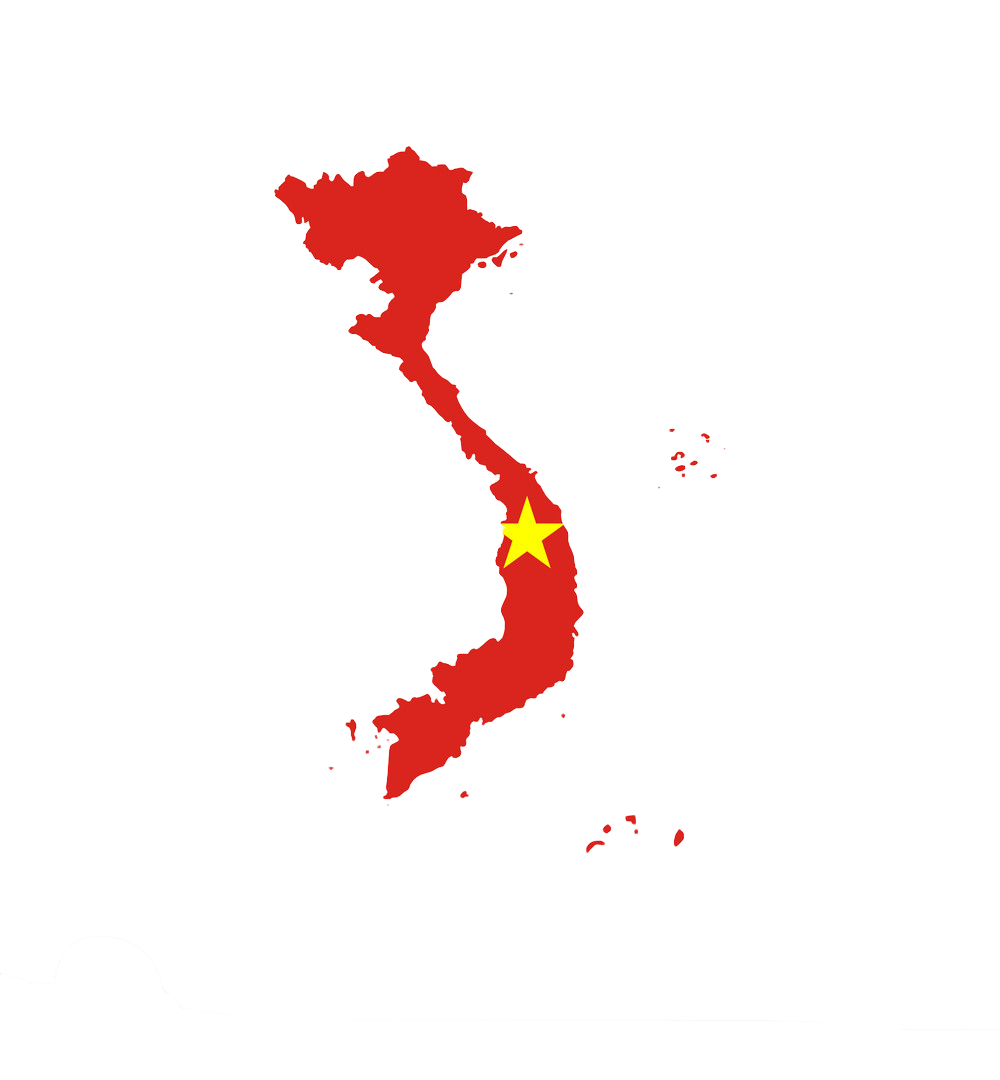 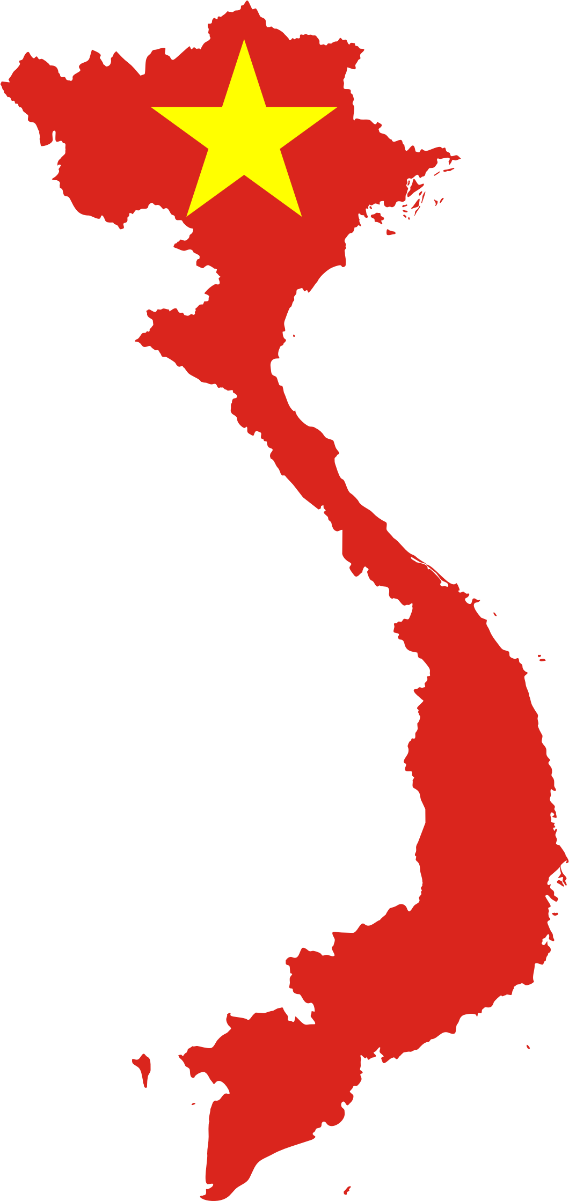 Việt Nam quê hương ta
Việt Nam đất nước ta ơi
Mênh mông biển lúa đâu trời đẹp hơn
	Cánh cò bay lả rập rờn
Mây mờ che đỉnh Trường Sơn sớm chiều
      Quê hương biết mấy thân yêu
Bao nhiêu đời đã chịu nhiều thương đau
	Mặt người vất vả in sâu
Gái trai cũng một áo nâu nhuộm bùn
         Đất nghèo nuôi những anh hùng
Chìm trong máu lửa lại vùng đứng lên
	Đạp quân thù xuống đất đen
Súng gươm vứt bỏ lại hiền như xưa
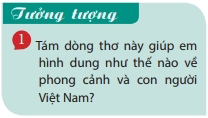 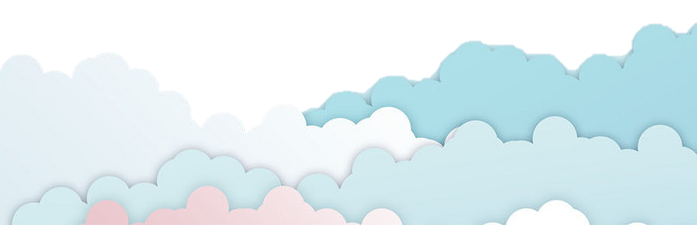 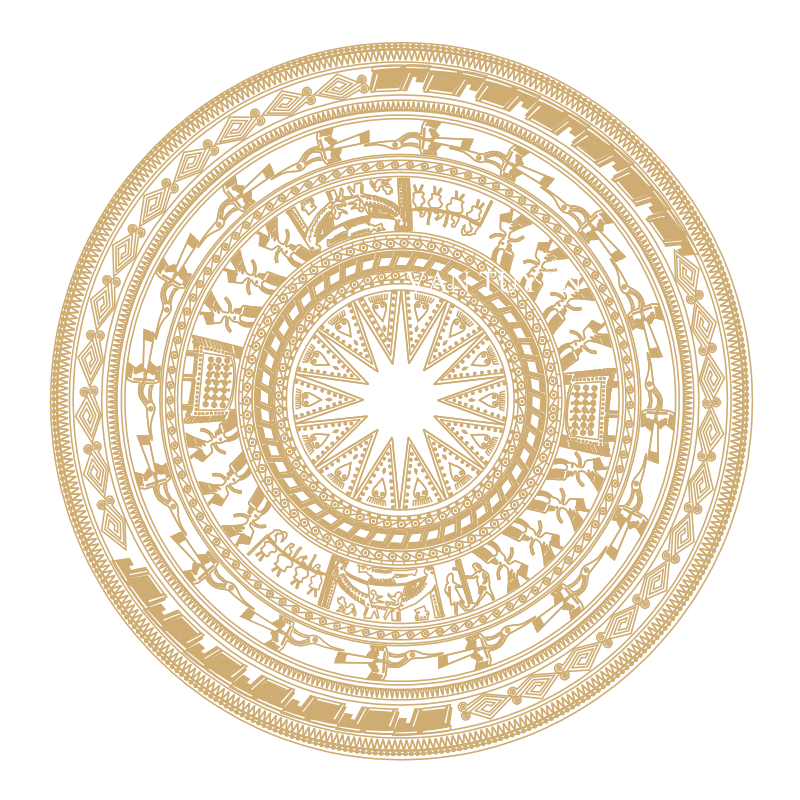 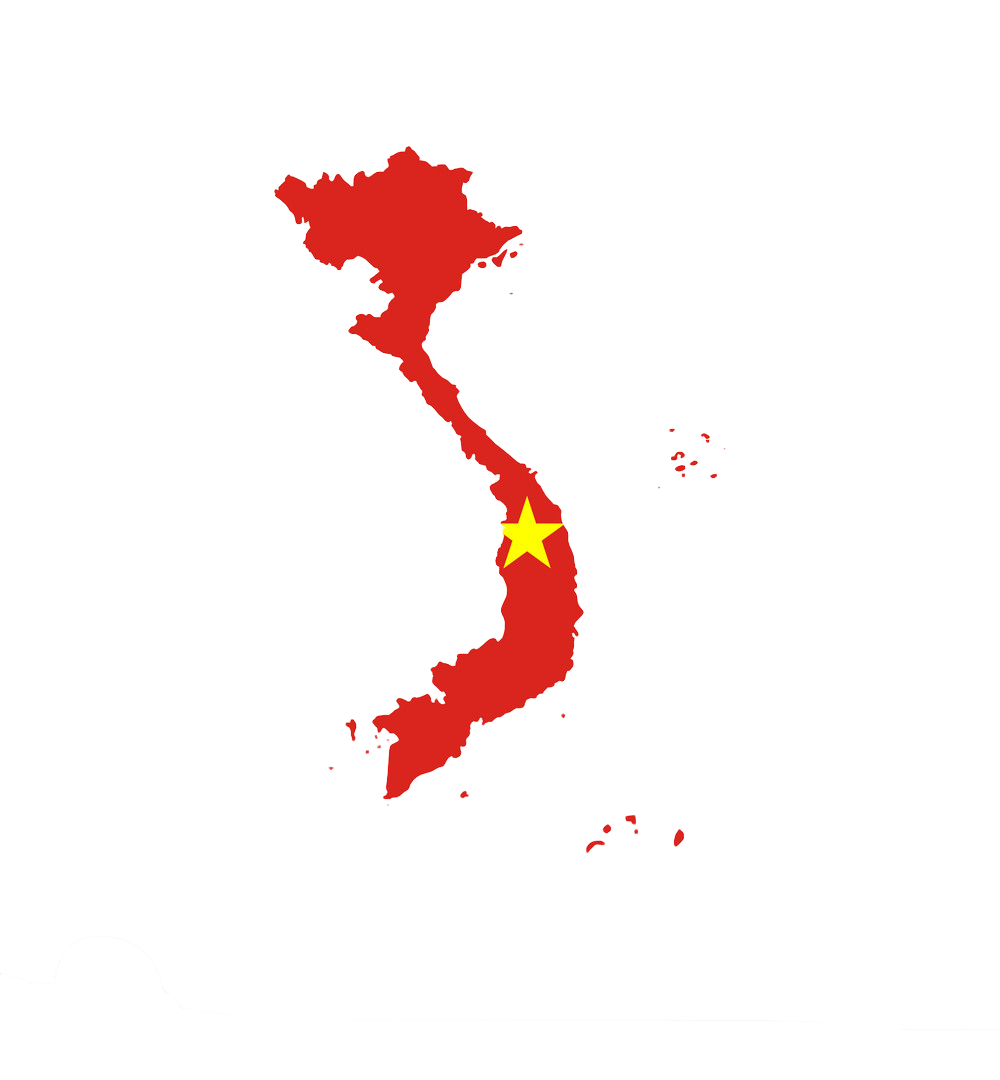 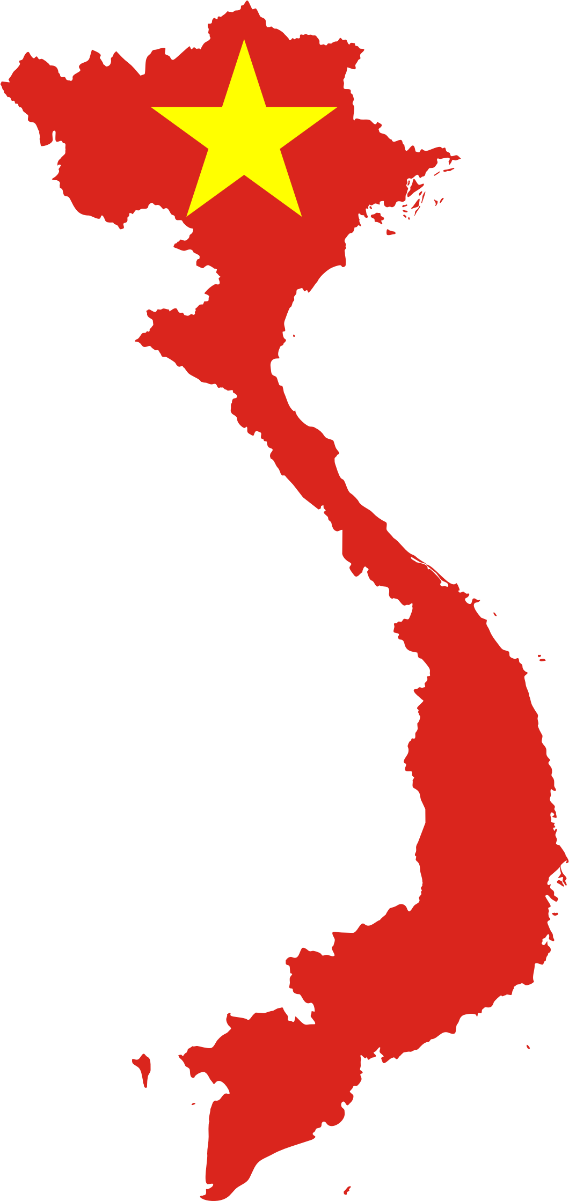 Việt Nam quê hương ta
Việt Nam đất nước ta ơi
Mênh mông biển lúa đâu trời đẹp hơn
	Cánh cò bay lả rập rờn
Mây mờ che đỉnh Trường Sơn sớm chiều
       Quê hương biết mấy thân yêu
Bao nhiêu đời đã chịu nhiều thương đau
	Mặt người vất vả in sâu
Gái trai cũng một áo nâu nhuộm bùn
        Đất nghèo nuôi những anh hùng
Chìm trong máu lửa lại vùng đứng lên
	Đạp quân thù xuống đất đen
Súng gươm vứt bỏ lại hiền như xưa
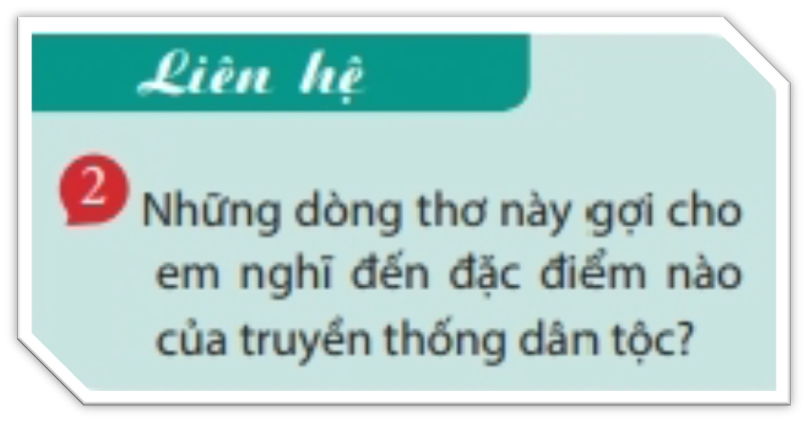 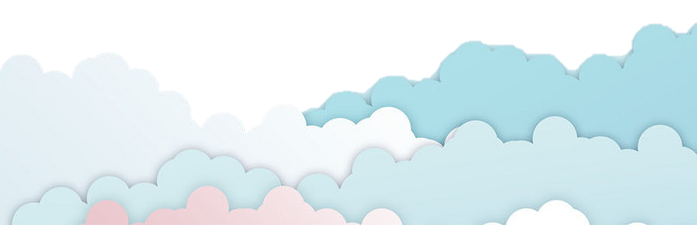 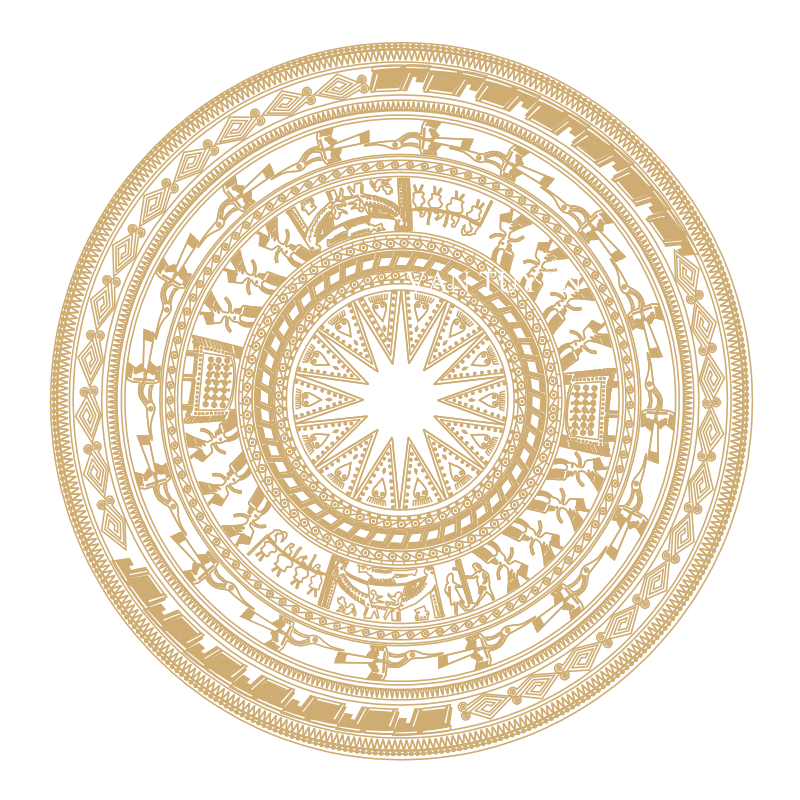 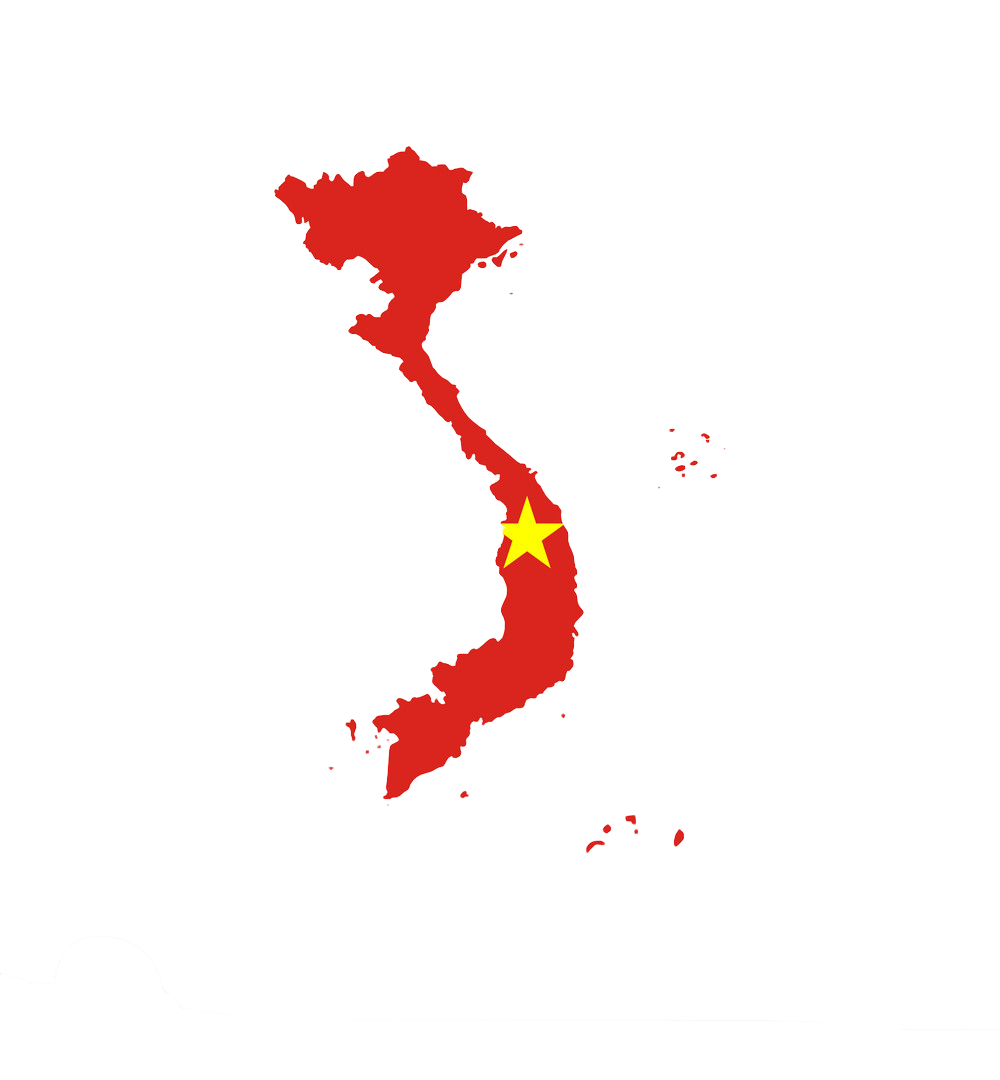 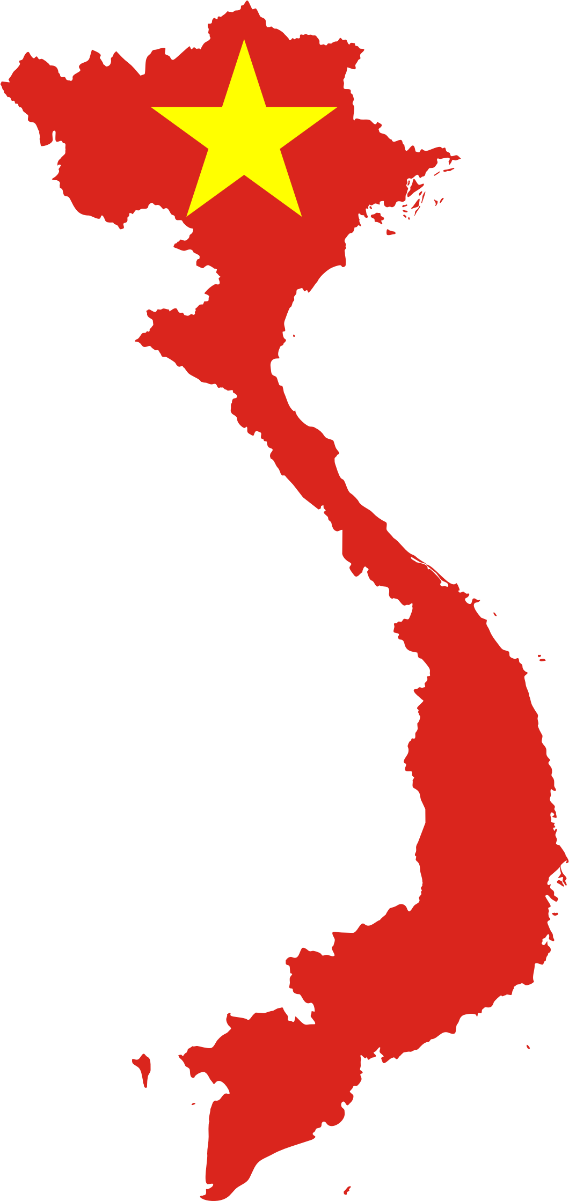 Việt Nam quê hương ta
Việt Nam đất nắng chan hoàHoa thơm quả ngọt bốn mùa trời xanh	Mắt đen cô gái long lanhYêu ai yêu trọn tấm tình thuỷ chung	Đất trăm nghề của trăm vùngKhách phương xa tới lạ lùng tìm xem	Tay người như có phép tiênTrên tre lá cũng dệt nghìn bài thơ.
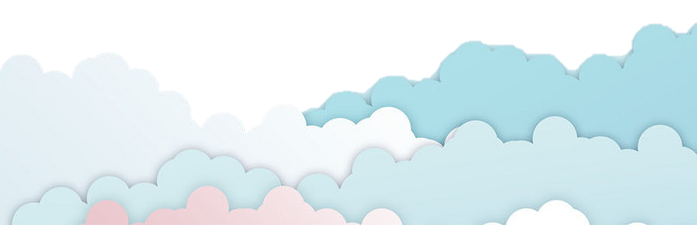 I. TÌM HIỂU CHUNG
II. ĐỌC HIỂU VĂN BẢN:
Việt Nam đất nước ta ơi
Mênh mông biển lúa đâu trời đẹp hơn
       Cánh cò bay lả rập rờn
Mây mờ che đỉnh Trường Sơn sớm chiều
Hãy chỉ ra cách ngắt nhịp của bốn dòng thơ đầu. Điền các tiếng chẵn vào bảng sau và nhận xét cách gieo vần.
Nhịp thơ: 2/2/2; 4/4
>>> Nhịp chẵn
1. Đặc điểm thể loại
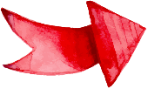 Đất nghèo nuôi những anh hùng
Chìm trong máu lửa lại vùng đứng lên
Đạp quân thù xuống đất đen
Súng gươm vứt bỏ lại hiền như xưa.
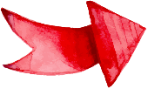 Câu thứ 3 – nhịp 3/3  (nhịp lẻ)
>>> Nhằm nhấn mạnh sự kiên cường, quật khởi của dân tộc
Tìm và nêu tác dụng của những từ ngữ, hình ảnh, biện pháp tu từ đặc sắc mà tác giả sử dụng để miêu tả cảnh sắc quê hương trong 4 dòng thơ đầu
2. Vẻ đẹp cảnh sắc quê hương
Việt Nam đất nắng chan hoà
Hoa thơm quả ngọt bốn mùa trời xanh
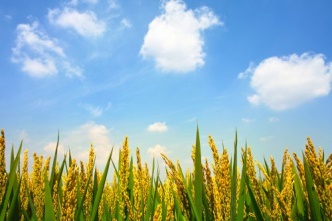 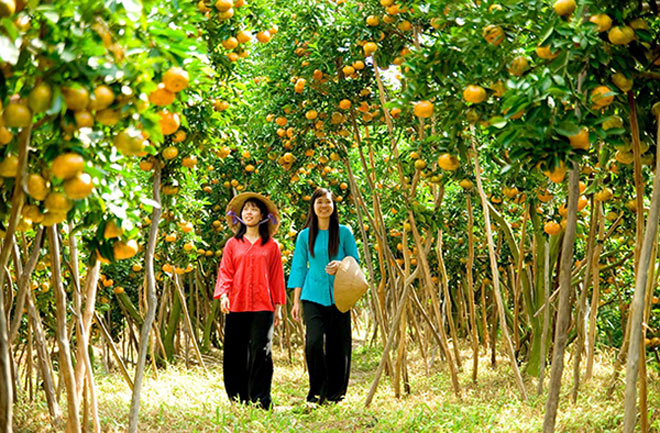 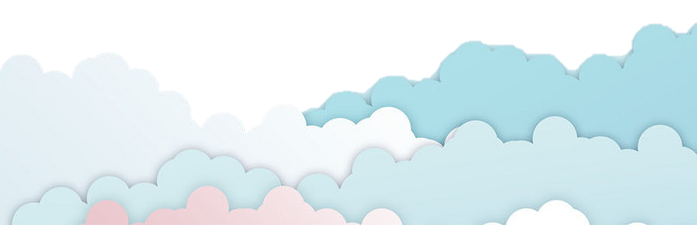 Bằng những từ ngữ hình ảnh tiêu biểu kết hợp với những biện pháp tu từ đặc sắc, tác giả đã vẽ nên một bức tranh tươi đẹp, trù phú với không gian bao la rộng lớn cùng vẻ đẹp nên thơ, thanh bình nhưng cũng rất hùng vĩ của quê hương Việt Nam.
2. Vẻ đẹp cảnh sắc quê hương
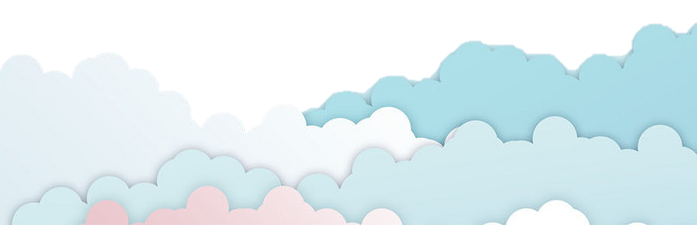 3. Vẻ đẹp con người Việt Nam
Tìm và nêu tác dụng của những từ ngữ, hình ảnh đặc sắc được dùng để khắc họa vẻ đẹp con người  Việt Nam trong đoạn thơ còn lại
Khắc  họa nên hình ảnh con người Việt Nam hiền lành, chất phác, nổi bật với vẻ đẹp giản dị cùng với những phẩm chất tốt đẹp như: cần cù, chịu khó, kiên cường, mạnh mẽ, thủy chung, son sắt, trọng nghĩa tình và khéo léo, tài hoa, …
Khắc  họa nên hình ảnh con người Việt Nam hiền lành, chất phác, nổi bật với vẻ đẹp giản dị cùng với những phẩm chất tốt đẹp như: cần cù, chịu khó, kiên cường, mạnh mẽ, thủy chung, son sắt, trọng nghĩa tình và khéo léo, tài hoa, …
4.  Tình cảm của tác giả
Tình cảm của tác giả đối với quê hương, đất nước được thể hiện như thế nào? Hãy chỉ ra một số từ ngữ, hình ảnh thể hiện trực tiếp tình cảm ấy.
- Tự hào yêu mến những vẻ đẹp của con người và cảnh sắc của quê hương  đất nước. 
- Đồng cảm với những vất vả, hi sinh của người dân nước Việt. 
- Khẳng định tình cảm yêu mến, quý trọng của mình  đối với dân tộc ngàn năm văn hiến.
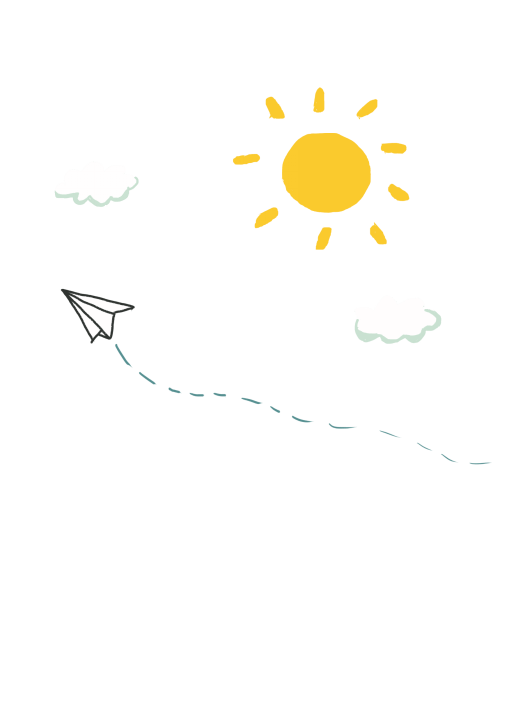 5. Bài học của bản thân
Văn bản gợi cho em suy nghĩ và cảm xúc gì về con người và cảnh sắc quê hương?
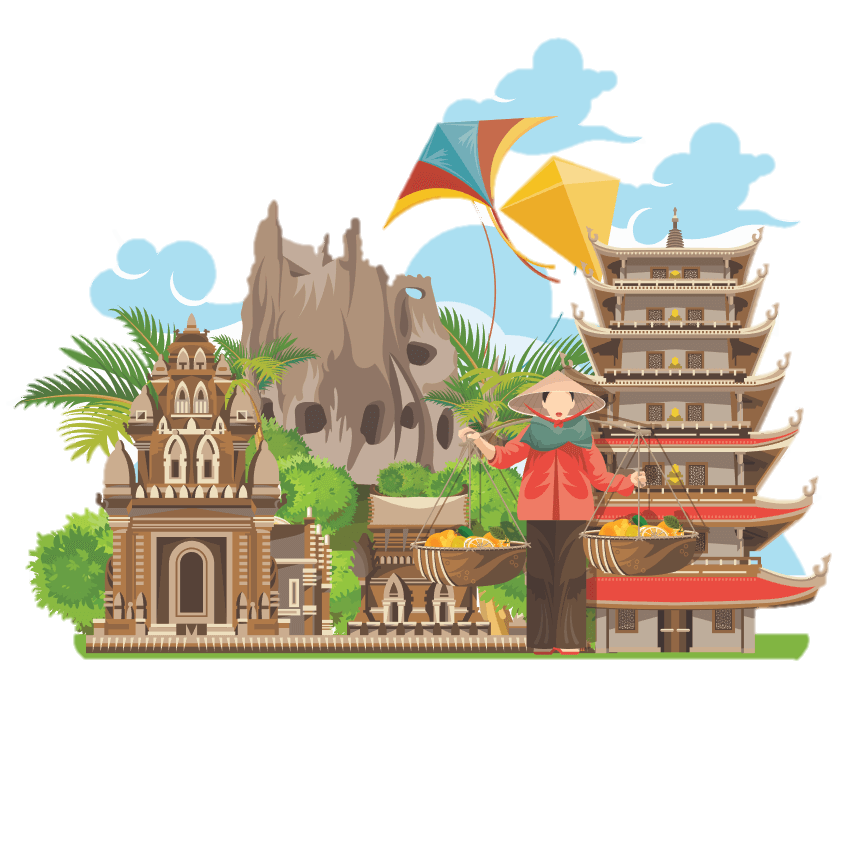 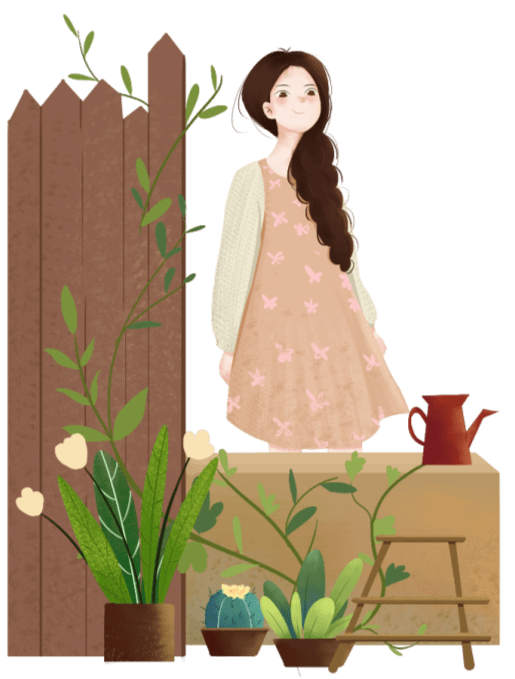 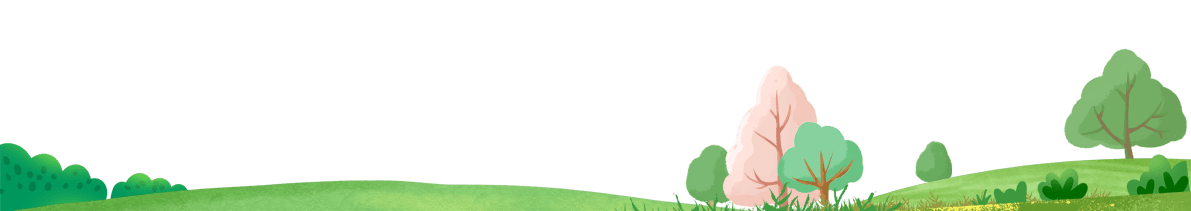 4. Bài học của bản thân
- Yêu mến, tự hào về vẻ đẹp của quê hương, đất nước.
- Trân trọng, ghi nhớ công lao của các thế hệ cha ông đã xây dựng và bảo vệ  Tổ quốc.
- Chăm chỉ học tập để trở thành công dân tốt, góp sức dựng xây đất nước ngày một giàu mạnh hơn.
III. TỔNG KẾT:
1. Nghệ thuật
- Thể thơ lục bát, ngôn ngữ giản dị mà ẩn ý, sâu sắc.
-  Nghệ thuật tu từ so sánh, hoán dụ, ẩn dụ
2. Nội dung- Ý nghĩa:
- Bài thơ ca ngợi vẻ đẹp thiên nhiên và con người Việt Nam: cần cù, chịu khó, kiên cường, dũng cảm, thủy chung, tài hoa.
- Thể hiện sự tự hào, trân trọng, yêu mến của tác giả với những vẻ đẹp của quê hương, con người Việt Nam.